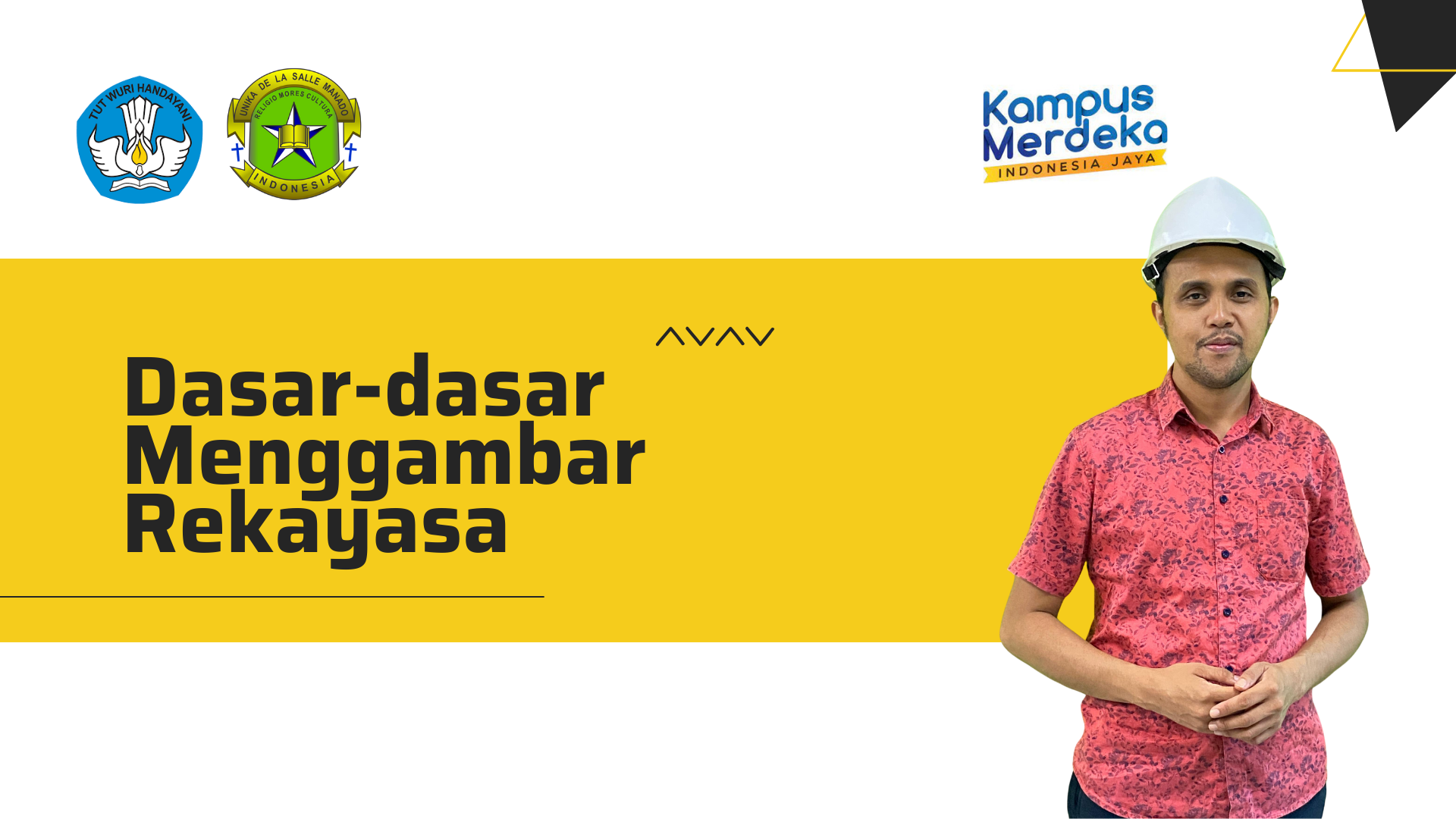 Ir. Hence Sandi David Roring, S.Pd., M.T.
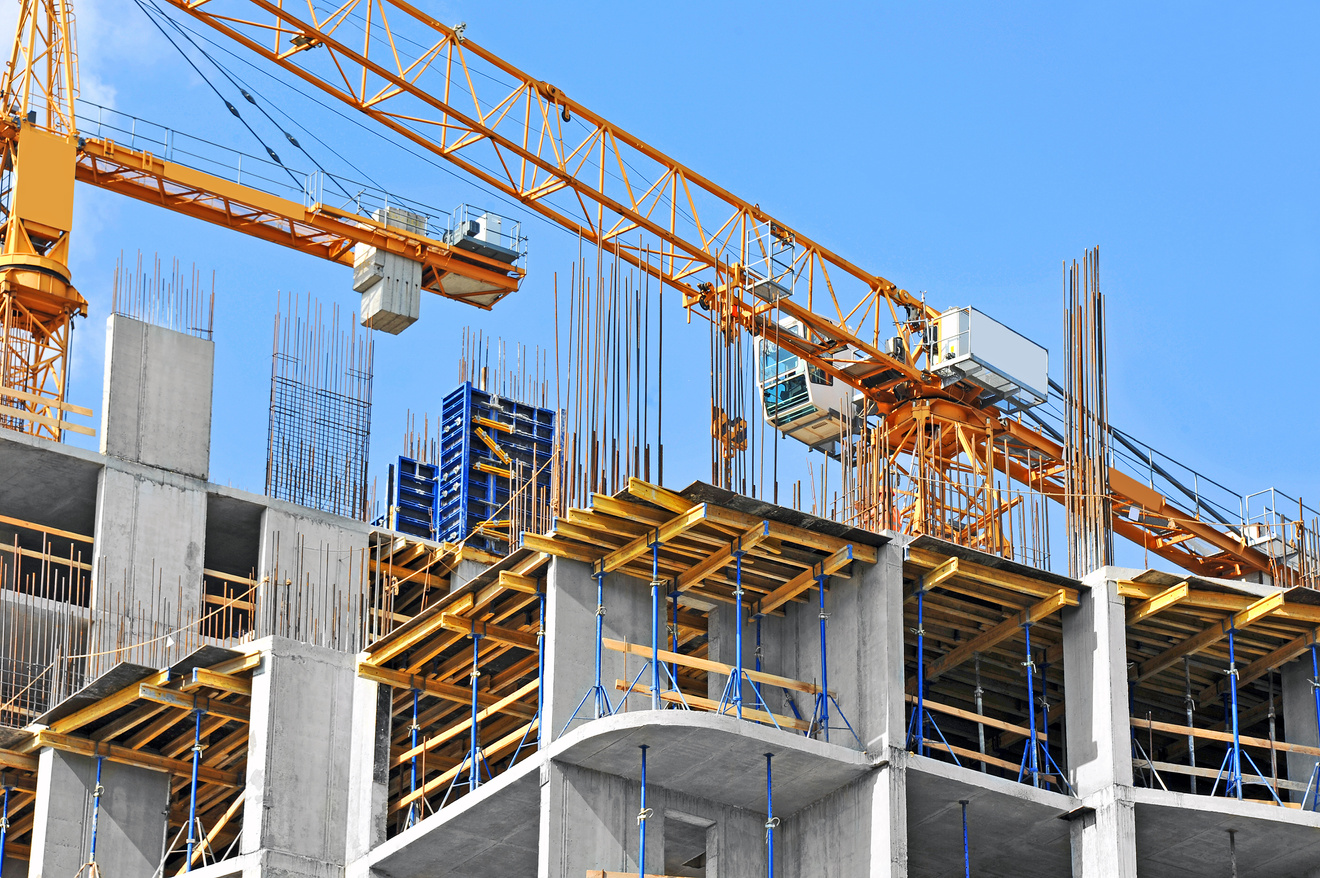 Peralatan Menggambar
MANUAL & COMPUTER
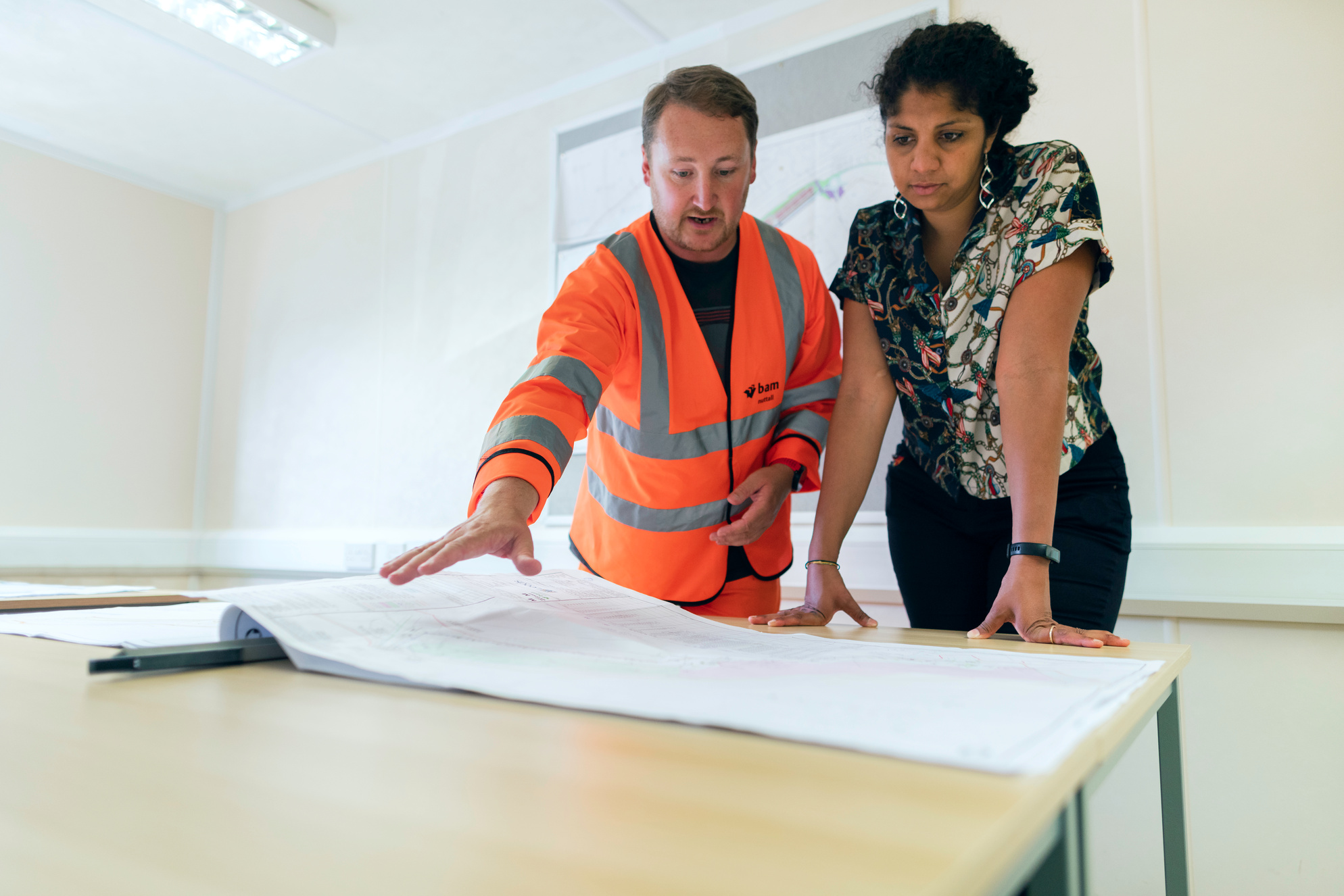 Peralatan Menggambar
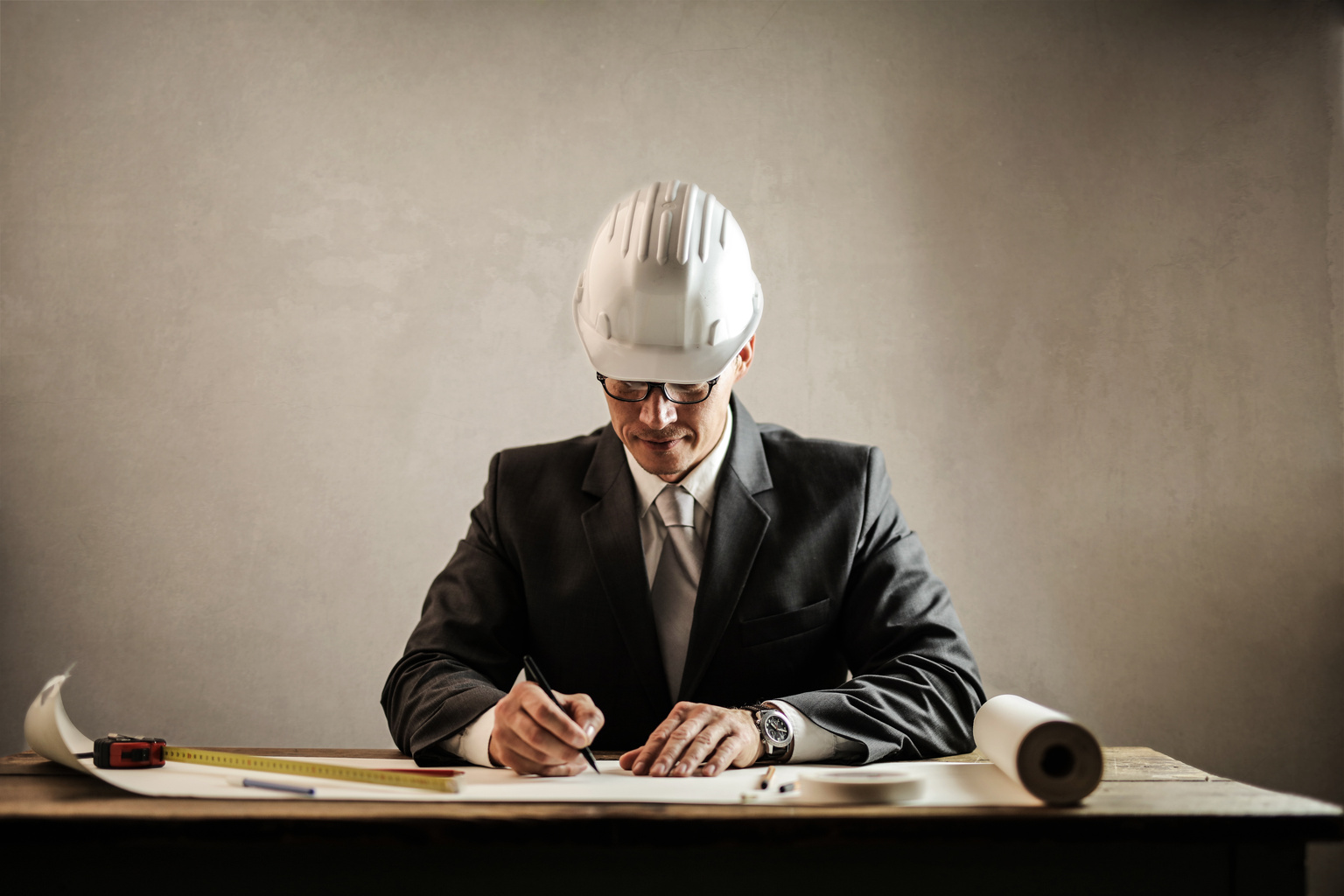 Pensil
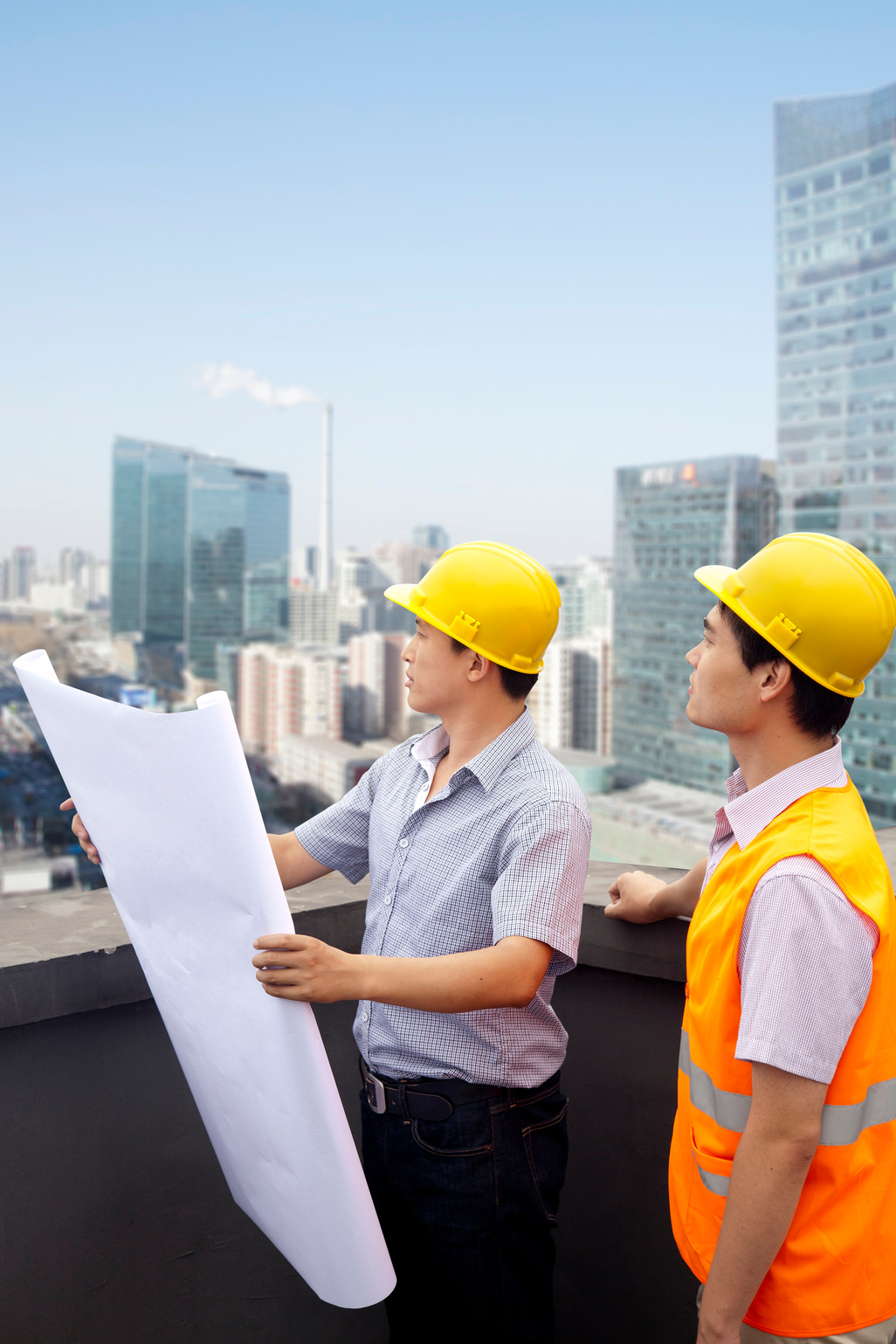 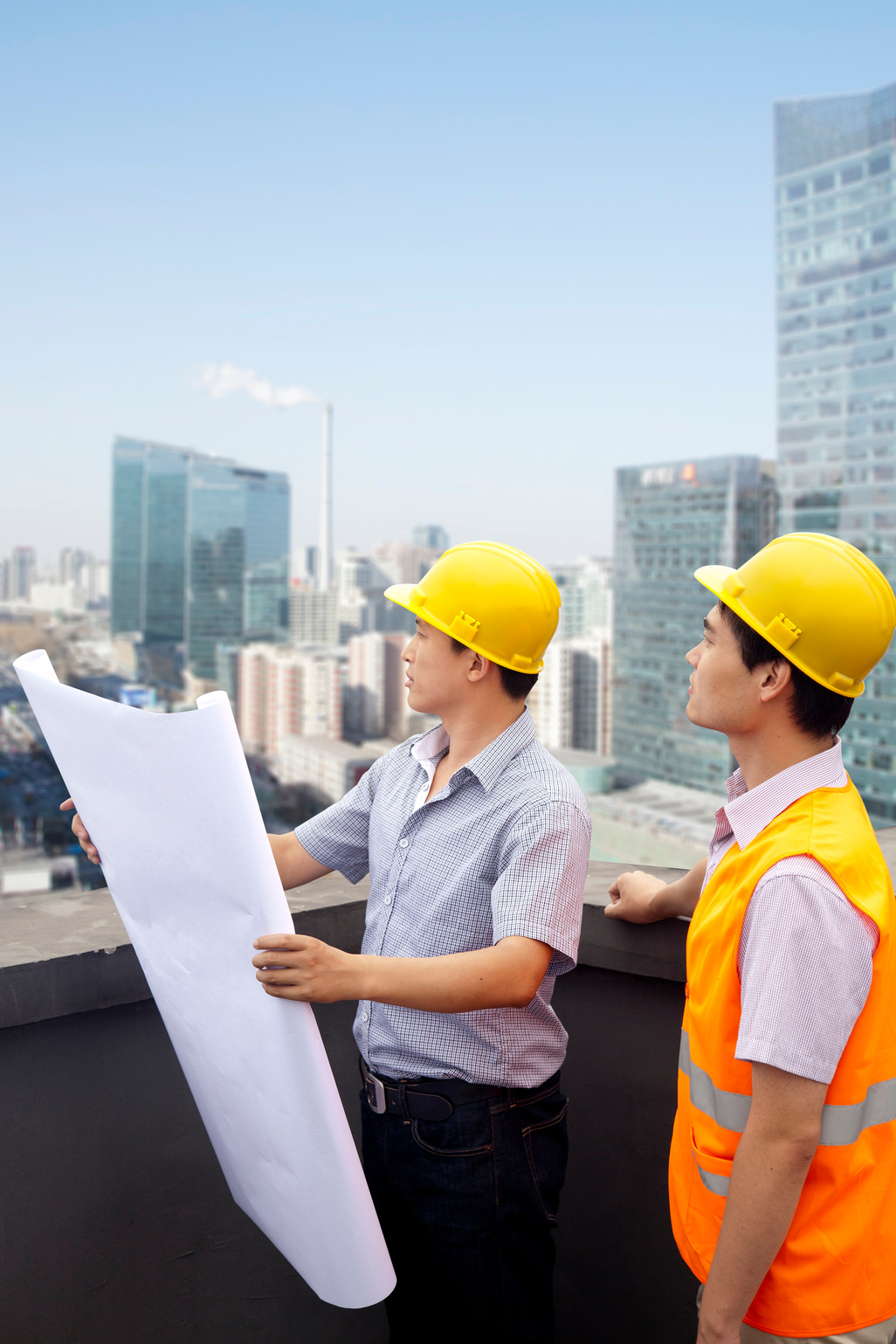 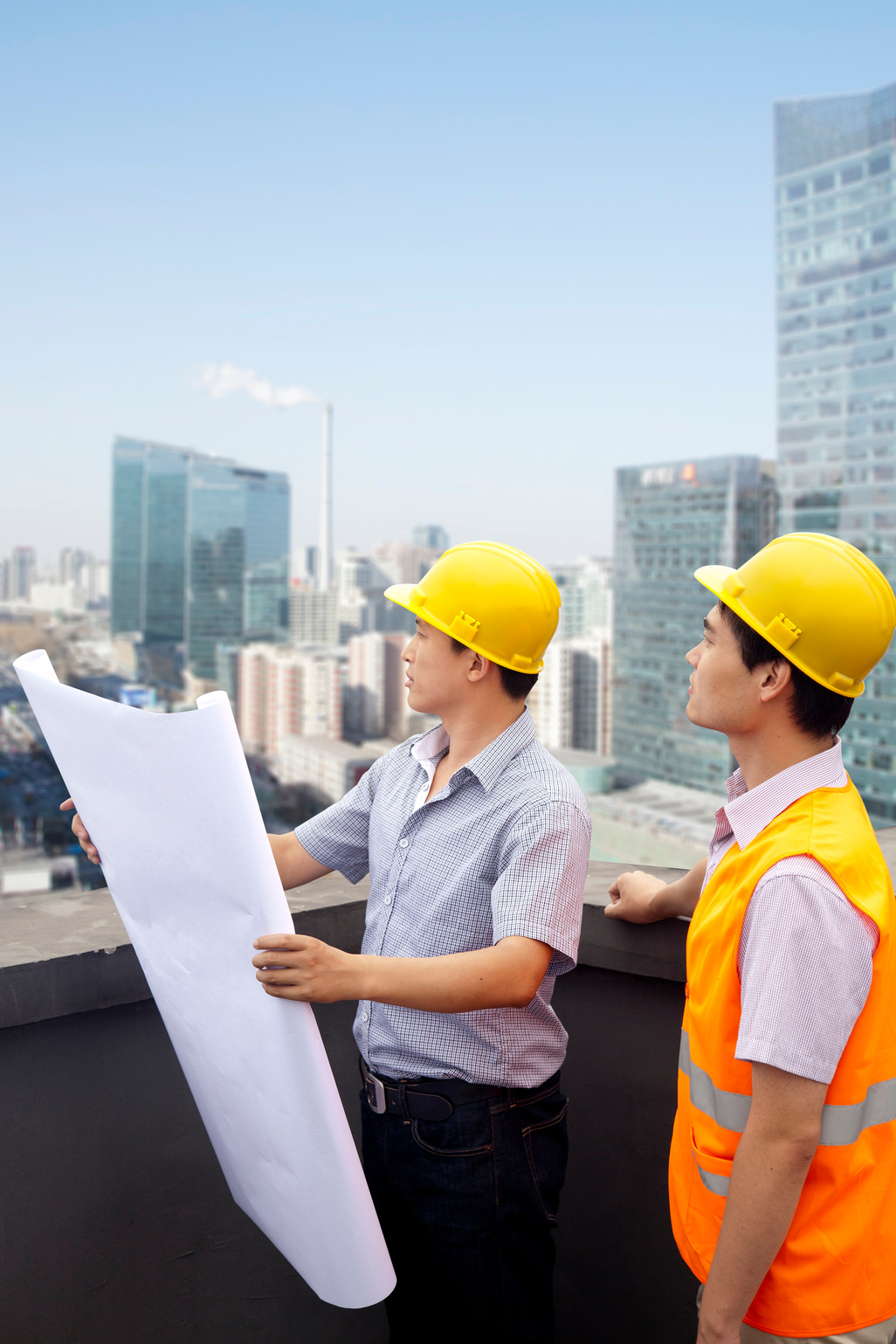 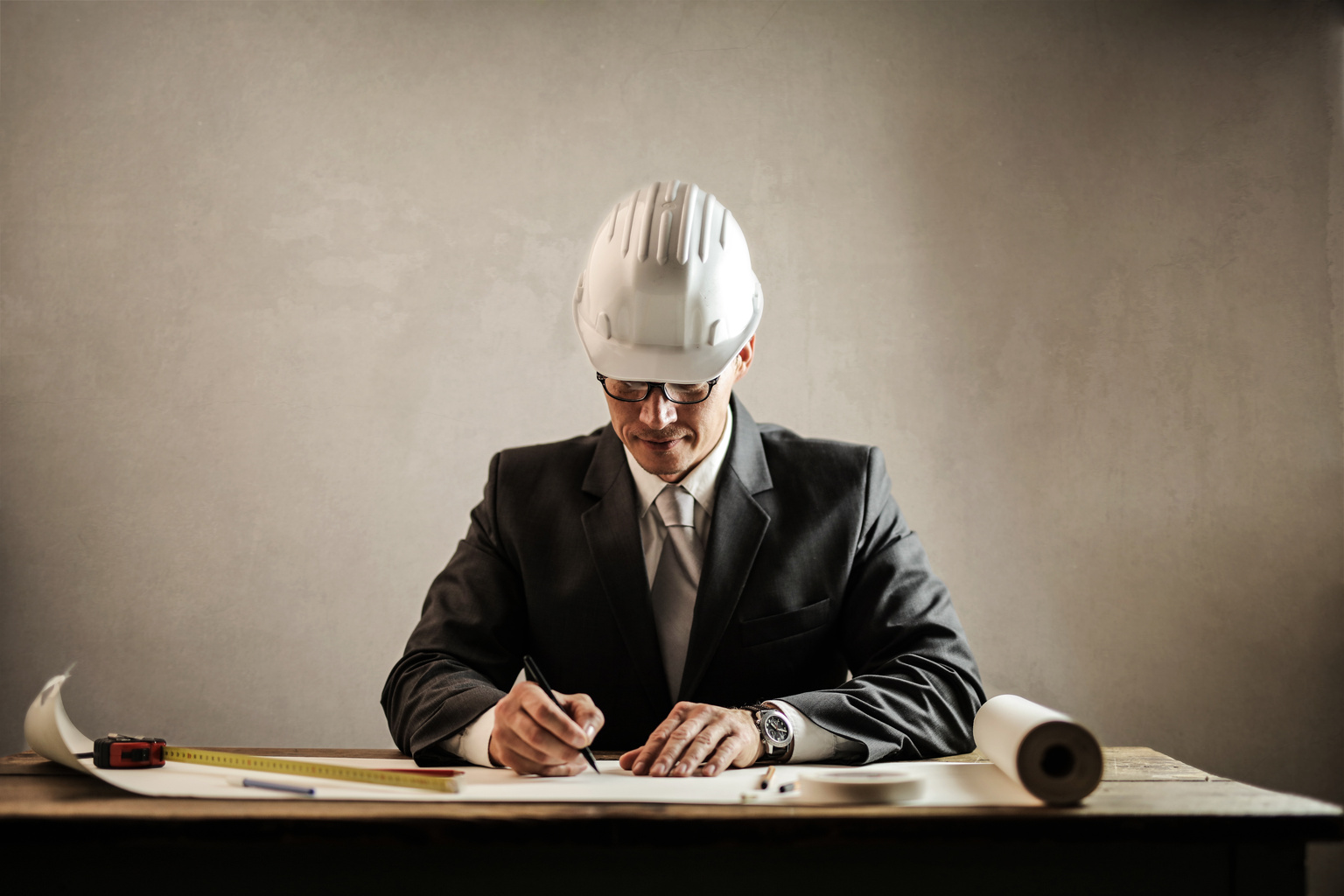 Pas. Dinding Bata
Pas. Pondasi Batu Kali
Urugan Tanah
Cor Beton
Urugan Pasir
Thank You